Incident in Medicines Information Scheme (IRMIS)
Q3: July to September 2024
The stats
Top 3 QRMG recommendations
Comments
Most errors involved:
High workload

The top enquiry types associated with the incidents were administration and dosage.

Most incidents were errors and their potential impact on patient safety was negligible.
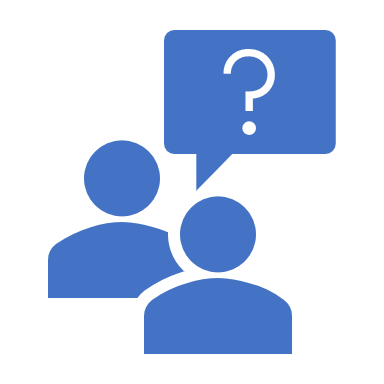 An error in the answer. Instead of stating potassium chloride MR tablets (Slow K), the answer stated sodium chloride MR tablets (Slow K).
The answer was emailed to the wrong person within the same organisation. This resulted in an enquirer receiving a delayed response. 
Using a template answer from another enquiry, resulting in the answer being sent with the wrong drug stated, Botox instead of eliglustat.
An enquiry answer compiled by a trainee pharmacist was not fully checked before being given out and missed a significant side effect to raise.
Advising Tresiba vials could be substituted for cartridges when the product was not available as a vial. The answer was briefly researched whilst the caller was on hold and the answer given.
Q3 2024 Enquiry Incident Examples
Please continue to report all medicines information or advice related incidents via https://irmis.wales.nhs.uk/Login.aspxUKMi QRMG are developing a new data collection tool to replace IRMIS from 1st April 2025. Have your say on the data to collect by completing the survey at https://forms.office.com/e/bLhgSJP09v (closes 24/12/2024